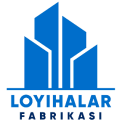 “Дукакли маҳсулотларини қайта ишлаш ва қадоқлашни ташкил этиш"
Лойиҳа тавсифи
Лойиҳа манзили
Лойиҳанинг иқтисодий кўрсаткичлари
Лойиҳанинг харажатлар тақсимоти
Қашқадарё вилояти, Қарши шаҳри
Дуккакли маҳсулотлар ўсимлик оқсилининг кони ҳисобланади. 1 порция қизил ясмиқ (чечевица) таркибида 18 гр, қизил ва қора ловия-да эса 14 гр оқсил бўла-ди. Бундан ташқари дук-какли маҳсулотлар вита-мин B, магний, калий, темир ва клетчаткани ўз ичига олади. Бу эса овқат ҳазм бўлиши, ичаклар-нинг соғлом бўлишини таъминлайди. Ушбу лойиханинг 1 йиллик қуввати қуйидагича:   691 200 кг қадоқланган дукакли махсулотлар
Дукакли маҳсулотлар
Ўз-ўзини қоплаш (PP)
Бино қуриш
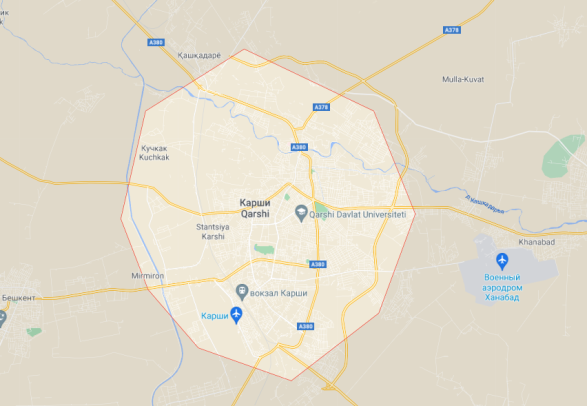 10,3 минг
  $
29 ой
Ички даромадлилик даражаси(IRR)
Айланма маблағ
Соф жорий қиймат (NPV)
Ускуналар
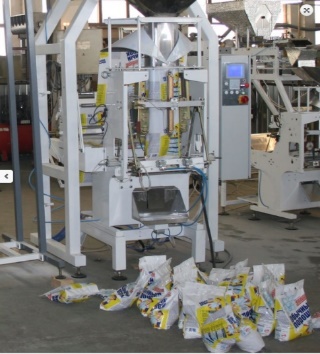 103,7 минг
   $
34 минг
   $
131 минг
     $
33,4%
Бошқа харажатлар
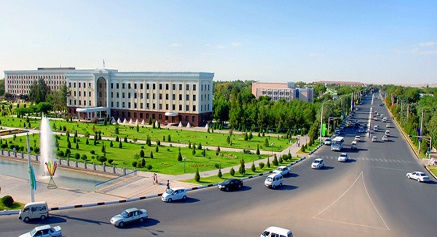 6,3 минг
   $
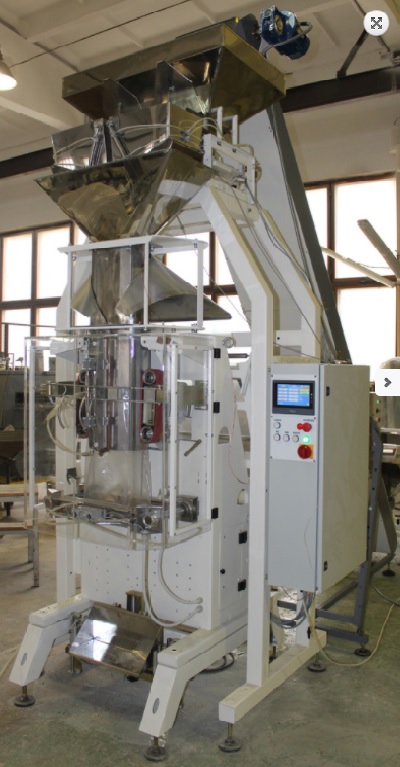 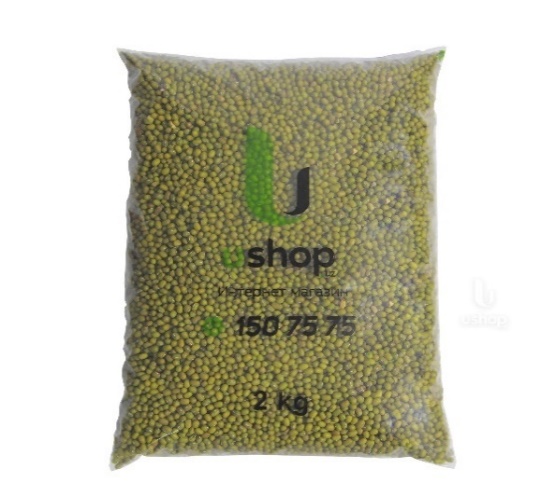 Ишчи ўрин сони
Ўз маблағи
9 нафар
0.0
Лойиҳа қиймати
Минг $
154,6
Ишга тушиш вақти
Банк кредити
Минг $
2021-2022
154,6
Минг $